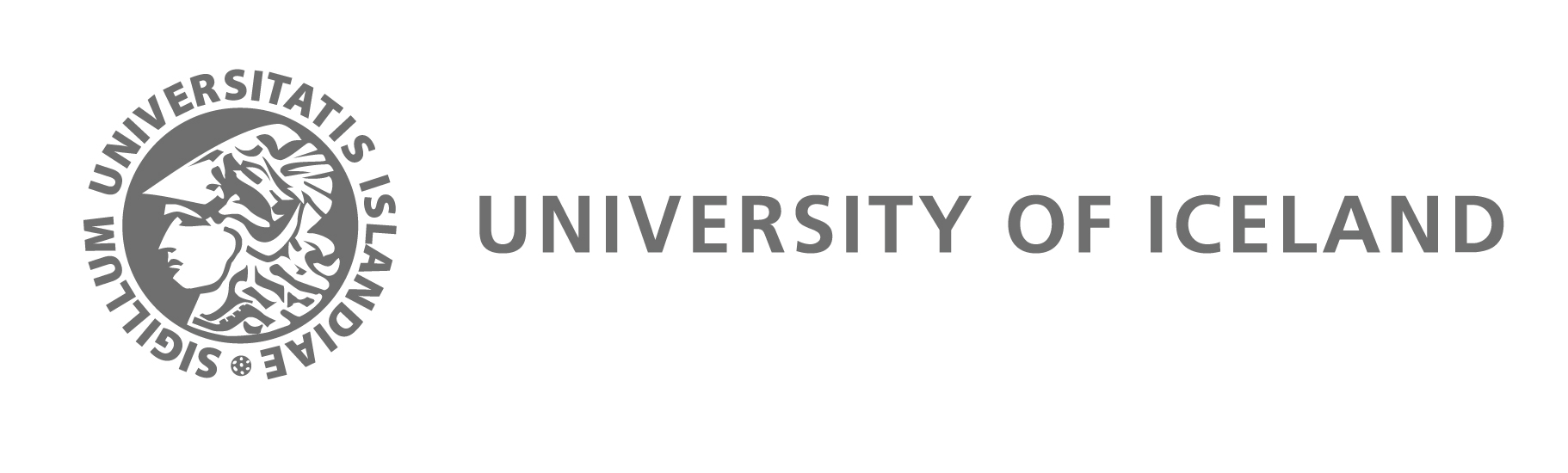 Iceland Left Out in the Cold?International Political Theory
Professor Hannes H. Gissurarson
NOPSA-37, Gothenburg 
14 August 2014, 8.45–9.45
US v. Cuba, Prussia v. Denmark
Division of Central Europe
Iceland: 325,000 Without a Military
Top Credit Ratings Created Bubble
[Speaker Notes: Source: Asgeir Jonsson, lecture 7 October 2013.]
External Debt: 2004 Crucial Year
[Speaker Notes: Source: Central Bank, Statistics: http://statistics.cb.is/data/set/1wsf/#!display=line&ds=1wsf!1yuk=6 [accessed 4 August 2013].]
2004–8: Baugur Bubble
[Speaker Notes: Source: Special Investigation Commission, Report, 2010, Vol. 7, Ch. 21, supplementary data.]
No more “Oversized” than others
[Speaker Notes: Norris, Floyd (2008). The World’s Banks Could Prove Too Big to Fail — or to Rescue, New York Times 10 October. His source is quoted as being Bridgewater Associates.]
Size of Banking Sector, 1992–2007
[Speaker Notes: Sources: Thorvaldur Gylfason (2011); Union Bank of Switzerland.]
Why Does Glass Break?
Crucial Announcements and Decisions
Loss of Social Capital
Haakon VII’s gate 10 in Oslo
The Scottish Angle
Friends in Need, Friends Indeed
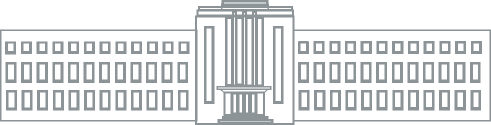